Node Similarity, Graph Similarity and Matching: Theory and Applications
Danai Koutra (CMU)
Tina Eliassi-Rad (Rutgers) 
Christos Faloutsos (CMU)
SDM 2014, Friday April 25th 2014, Philadelphia, PA
Who we are
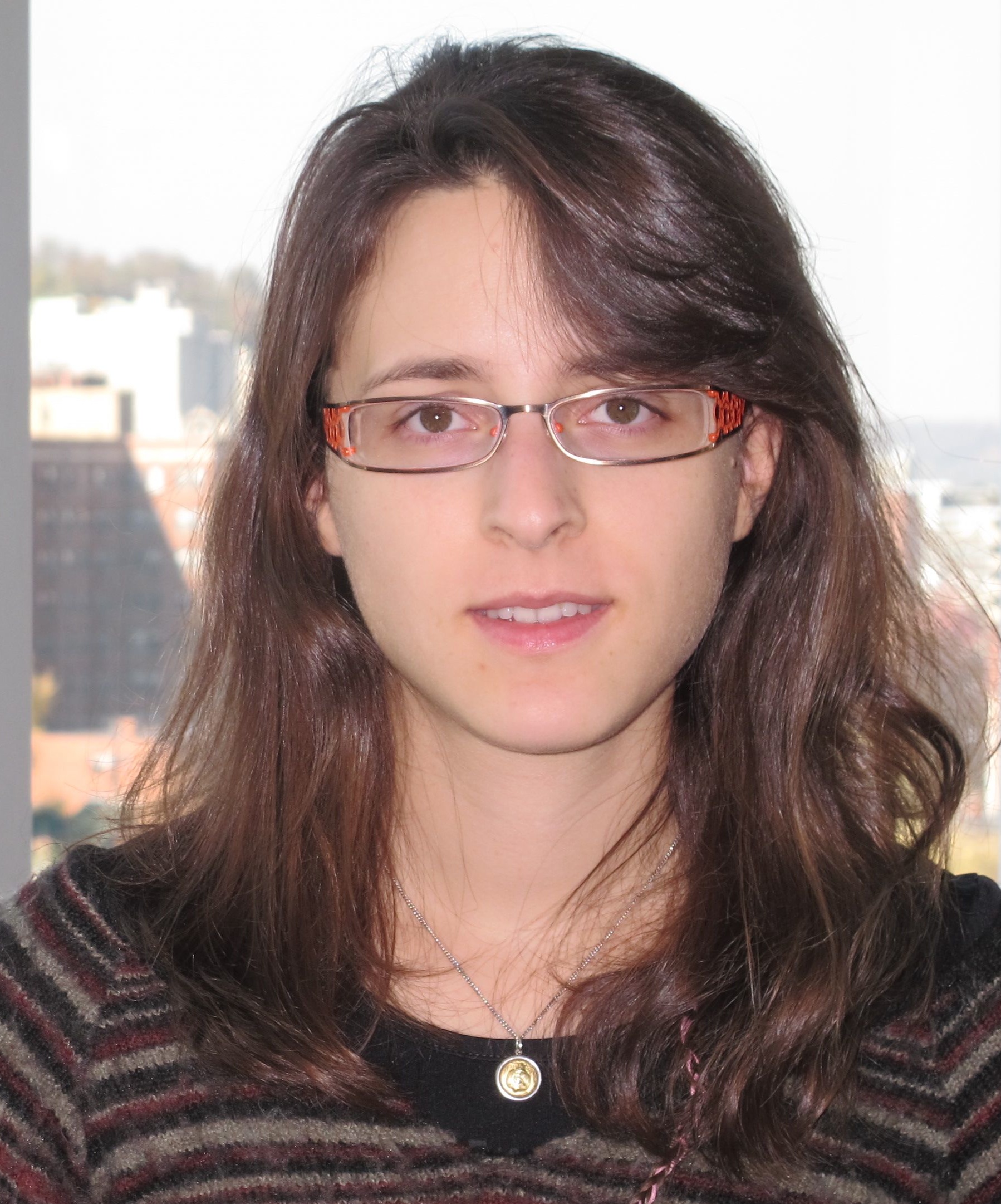 Danai Koutra, CMU
Node and graph similarity,
   summarization, pattern mining
 http://www.cs.cmu.edu/~dkoutra/

Tina Eliassi-Rad, Rutgers
Data mining, machine learning, 
   big complex networks analysis
http://eliassi.org/

Christos Faloutsos, CMU
Graph and stream mining, …
http://www.cs.cmu.edu/~christos
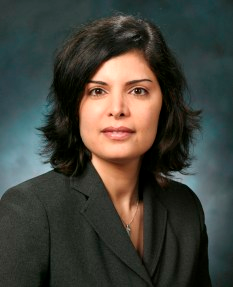 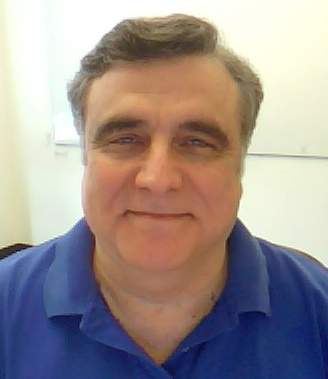 2
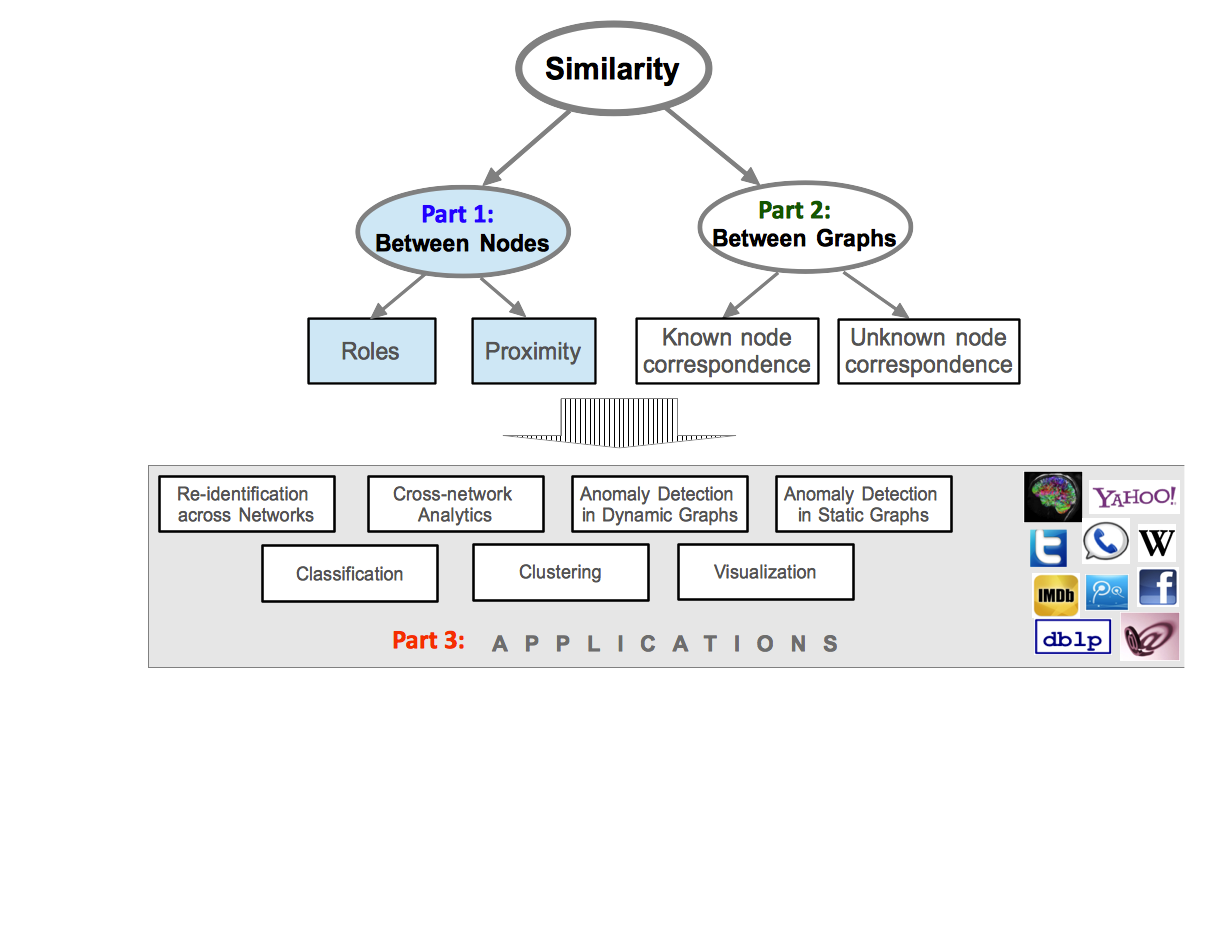 Part 1bSimilarity between Nodes: Proximity
3
Roadmap
Node Roles
Node Proximity
Graph-theoretic Approaches
Effective Conductance
Guilt-by-association techniques
Applications
Summary
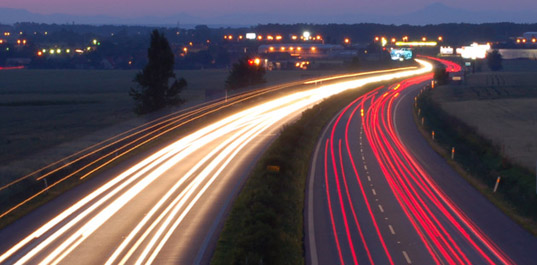 4
Node Proximity
It measures:
Info exchange
   [Minkov+ ’06]
Latency/speed of info exchange
    [Bunke]
Likelihood of future links
   [Liben-Nowell+ ‘03], [Tong+]
Propagation of a product/idea/disease
   [Prakash+]
Relevance: ranking
    [Haveliwala], [Chakrabarti+]
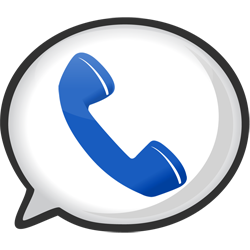 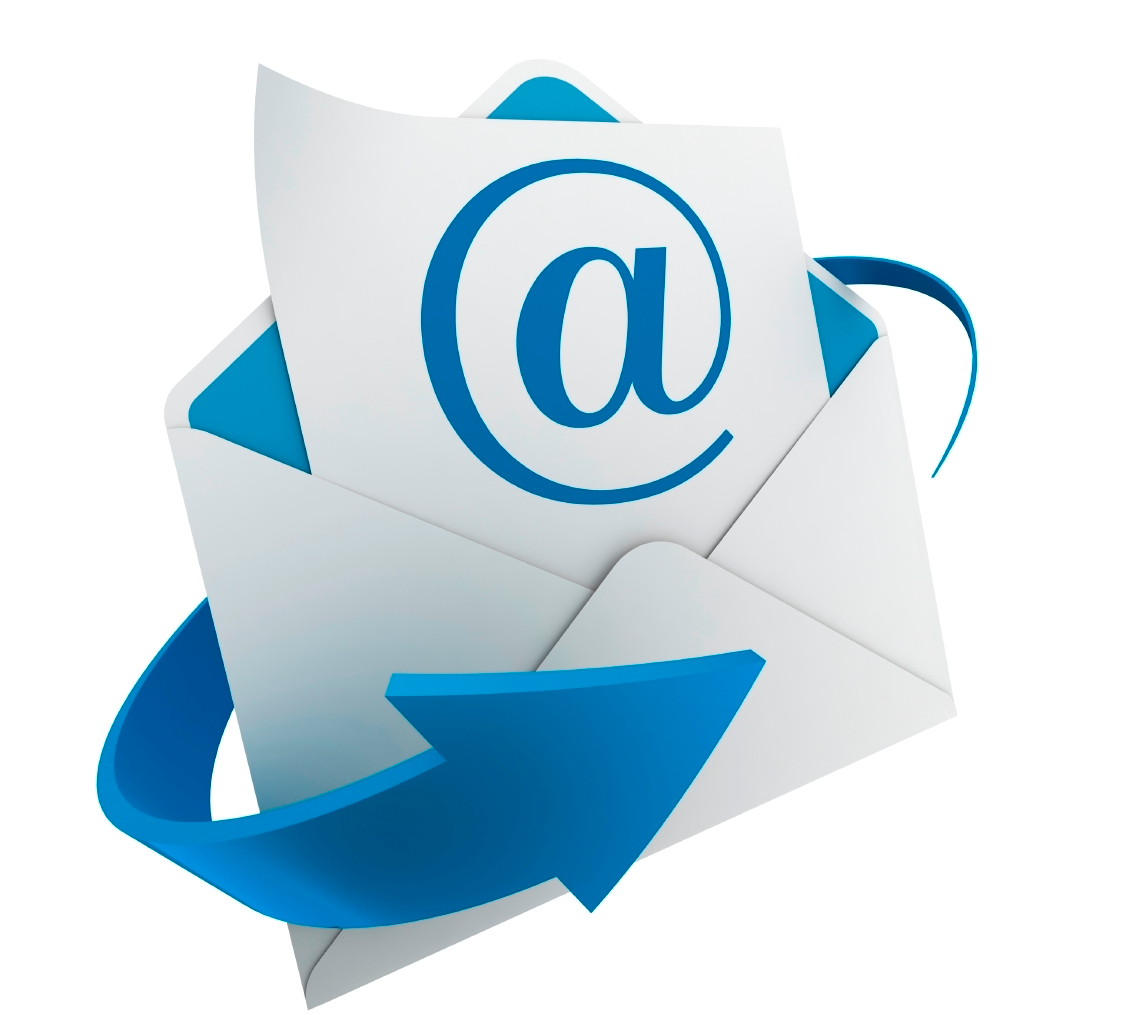 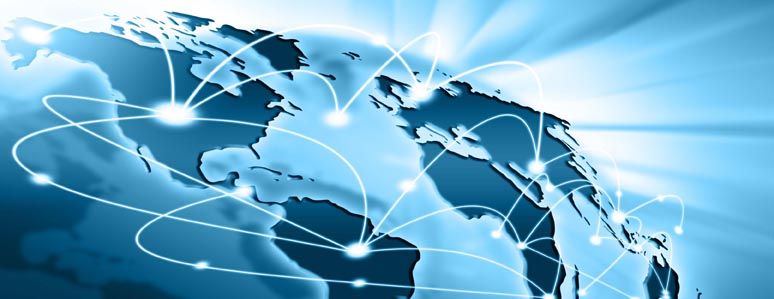 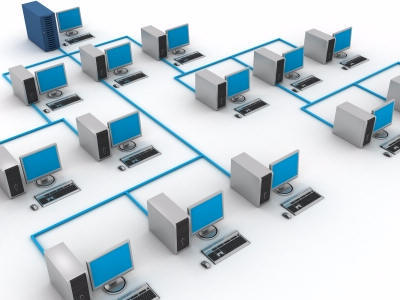 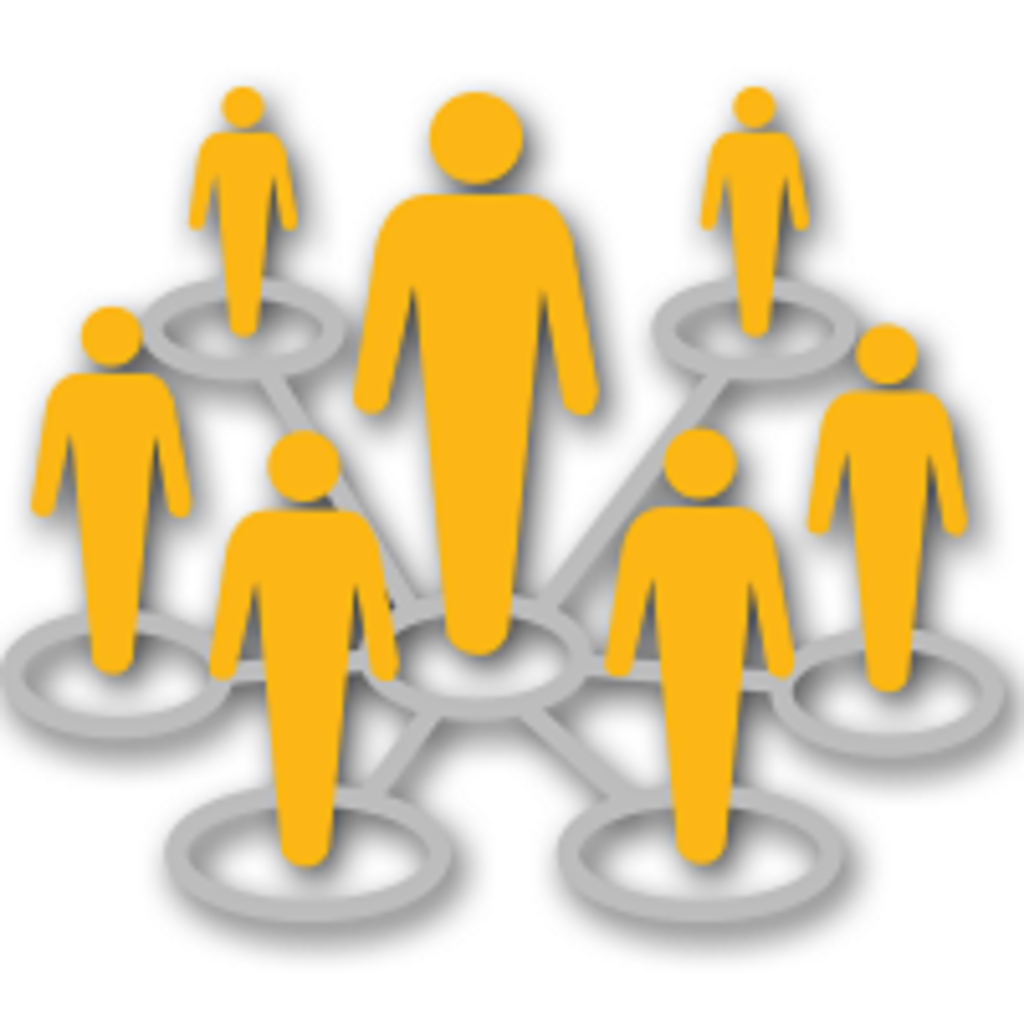 5
Node Proximity
Proximity, similarity, closeness         



                       Distance
6
Node Proximity
Intuitively, a good node-proximity measure, should reward
Many
Short
Heavy
paths, and
be monotonic
7
Roadmap
Node Roles
Node Proximity
Graph-theoretic Approaches
Effective Conductance
Guilt-by-association techniques
Applications
Summary
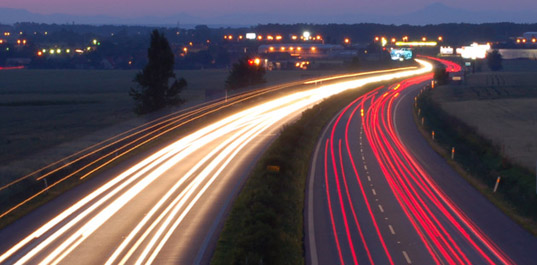 8
Graph-theoretic Approaches
Idea: 




Simple Metrics:
Number of hops
Sum of weights of hops
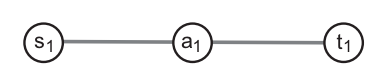 (s1,t1)
more similar than
(s4,t4)
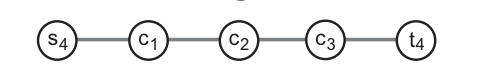 [Koren+ ’07]
9
Graph-theoretic Approaches
But they do not always capture meaningful relationships
t
s
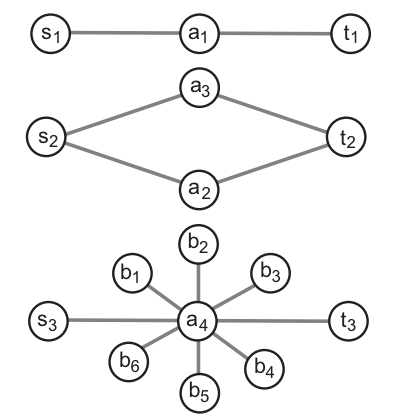 s
t
1
(s,t) in 2 more similar than in 1 and 3: 
Linked via more paths!
s
t
2
(s,t) linked via high-deg node: probably unrelated
s
t
3
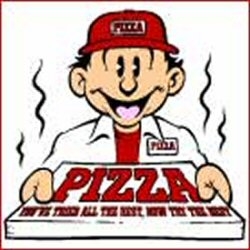 [Koren+ ’07]
10
Max-flow Approach
Idea: heavy weighted links and number of paths matter, 
   BUT path length doesn’t.
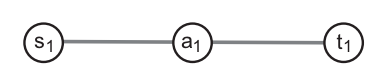 Same 
maximal flow
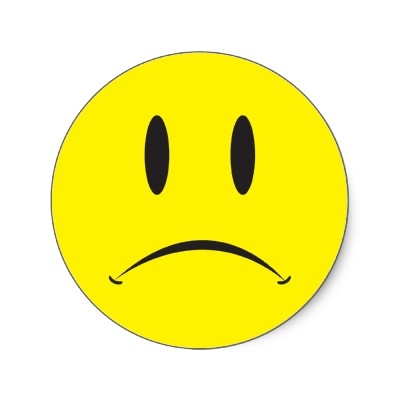 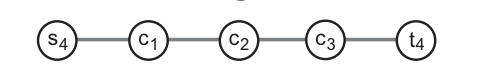 [Koren+ ’07]
11
SimRank
Idea: two objects are similar if they are connected to similar objects

Iterative formula
 sim(a,b) ∞ Σsim(in-neighbors[a],in-neighbors[b])

O(n3) runtime
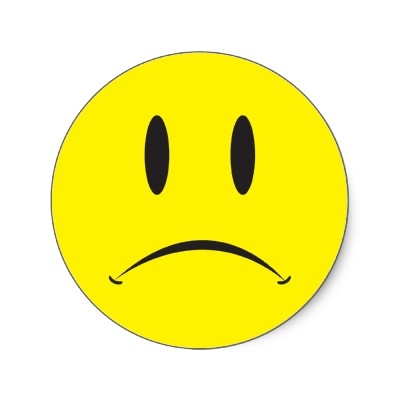 [Jeh+ ’02]
12
SimRank
Idea: two objects are similar if they are connected to similar objects

Iterative formula
 sim(a,b) ∞ Σsim(in-neighbors[a],in-neighbors[b])

O(n3) runtime

Many works improve the runtime!
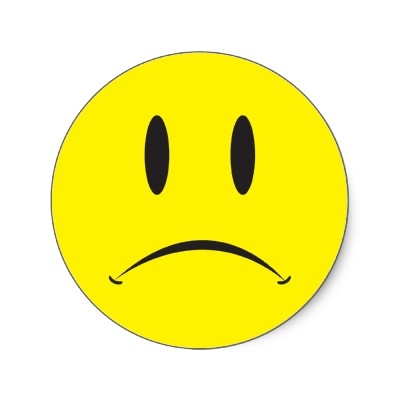 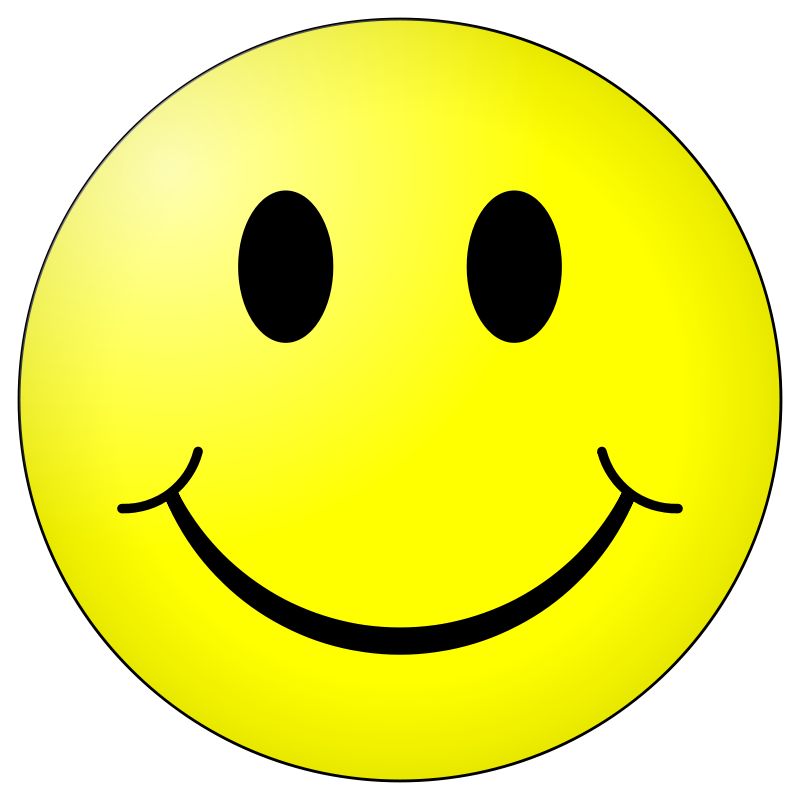 [Fogaras ’05, Antonellis+ ’08, Lizorkin+ ’08, Yu+ ‘10…]
13
Roadmap
Node Roles
Node Proximity
Graph-theoretic Approaches
Effective Conductance
Guilt-by-association techniques
Applications
Summary
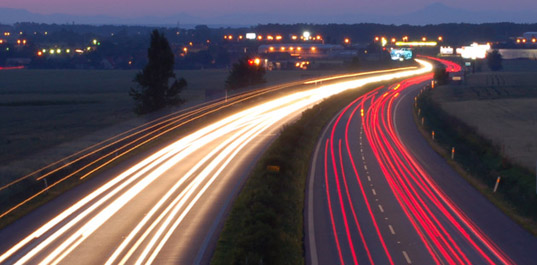 14
Effective Conductance
Edges: resistors
Weights: conductance
(s,t)-proximity = 
current from s to t
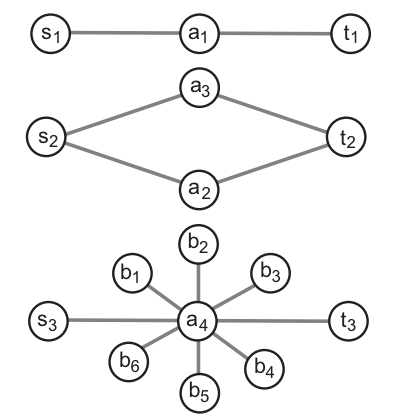 Vs = 1
s
t
[Doyle & Snell ‘84]
15
Effective Conductance
Edges: resistors
Weights: conductance




Advantages:
Favors short paths             (graph-theoretic)
and more paths                 (max-flow)
BUT not affected by a single bottleneck!
(s,t)-proximity = 
current from s to t
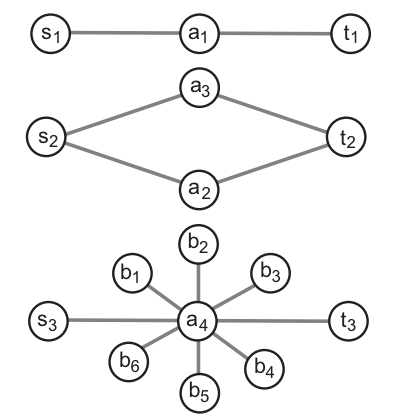 Vs = 1
s
t
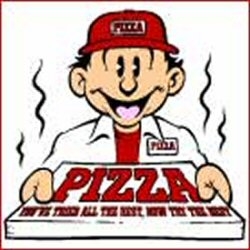 [Doyle & Snell ‘84]
16
Effective Conductance~ Random Walks
EC(s,t) = Effective Conductance(s,t) =  
   = deg(s) * P(s -> t)   =
   = deg(t) * P(t -> s)   =
   = Expected number of successful escapes from s -> t for deg(s) attempts
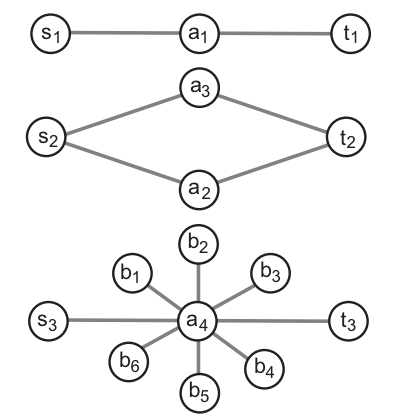 Vs = 1
s
t
[Doyle & Snell ‘84]
17
Effective Conductance~ Random Walks
Property: Monotonicity
t
s
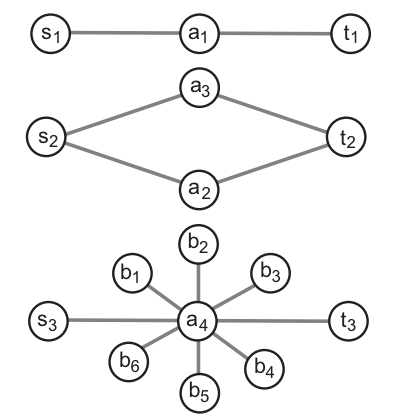 s
t
1
EC1(s,t) < EC2(s,t)
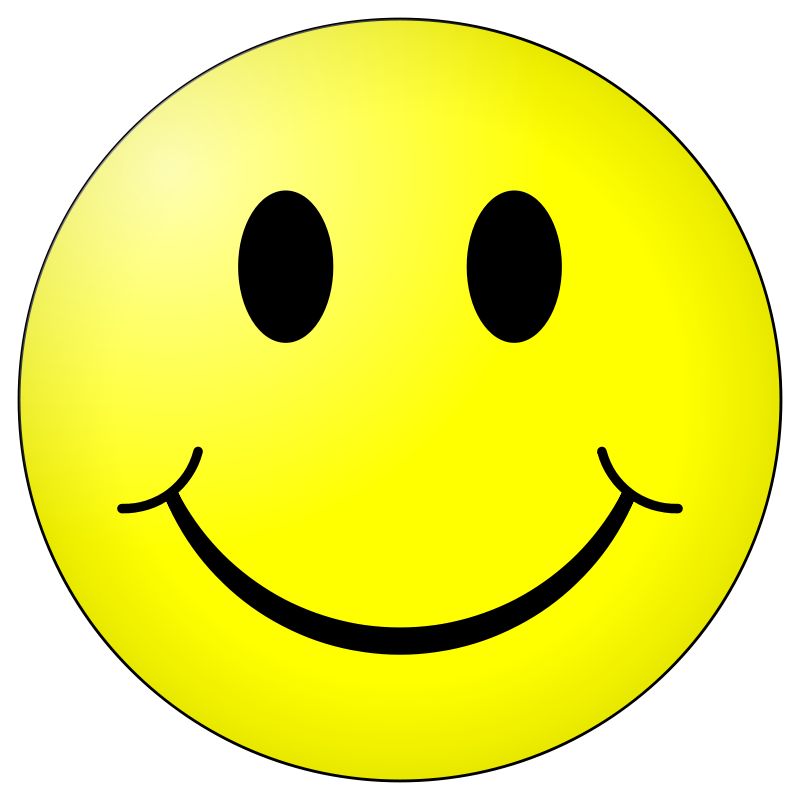 s
t
2
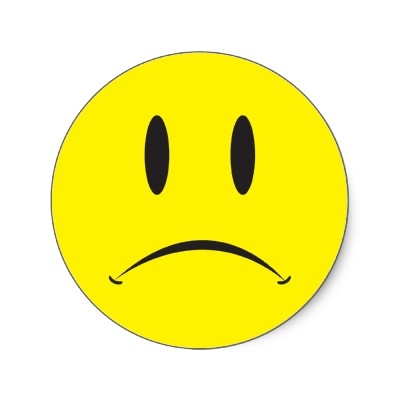 EC1(s,t) < EC3(s,t)
s
t
3
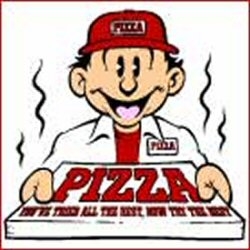 [Doyle & Snell ‘84]
18
Sink-augmented Effective Conductance
-solves the problem of degree-1 nodes


BUT, non-monotonic
(small subgraphs have greater conductance)
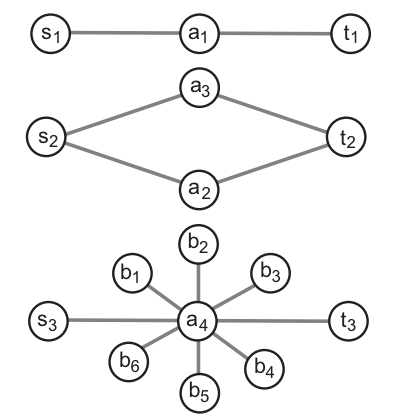 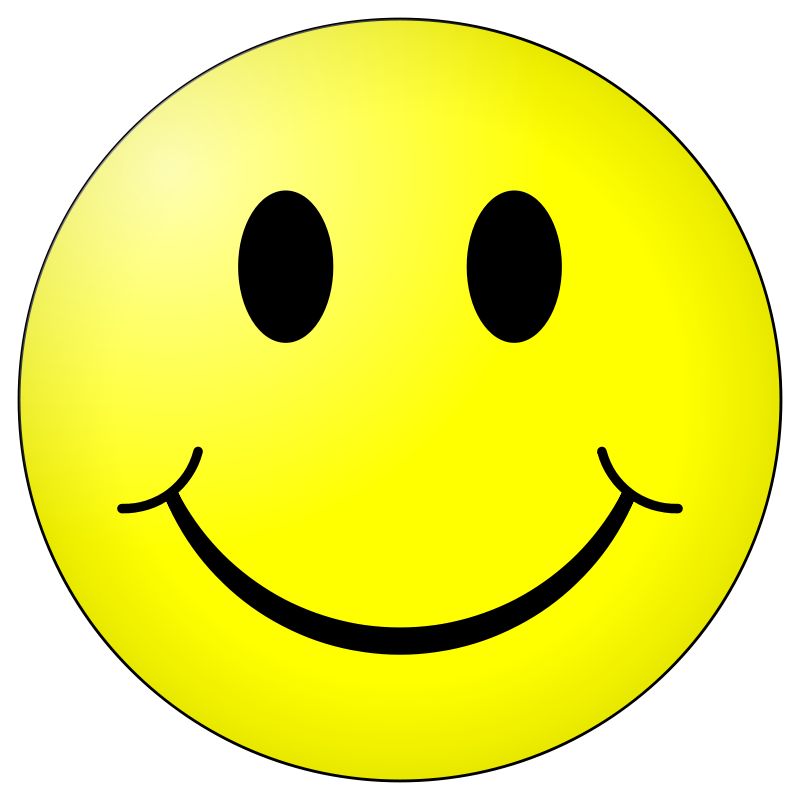 s
t
sink
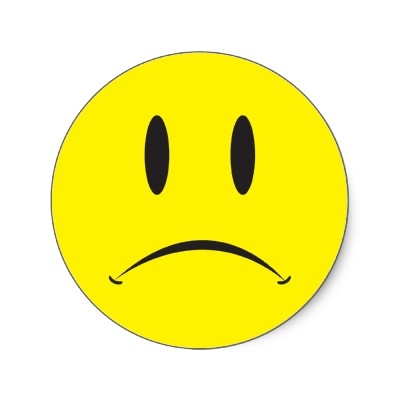 [Faloutsos+ ‘04]
19
Cycle-free Effective Conductance
improves on Effective Conductance

ECcf = deg(s) * P(s -> t without revisiting any node)
[Koren+ ’07]
20
Cycle-free Effective Conductance
improves on Effective Conductance

ECcf = deg(s) * P(s -> t without revisiting any node)

Relies on all paths 
   (not just shortest, or max-cut)
solves the problem of degree-1 nodes
monotonic
asymmetry     ECcf(s,t) ≠ ECcf(t,s)
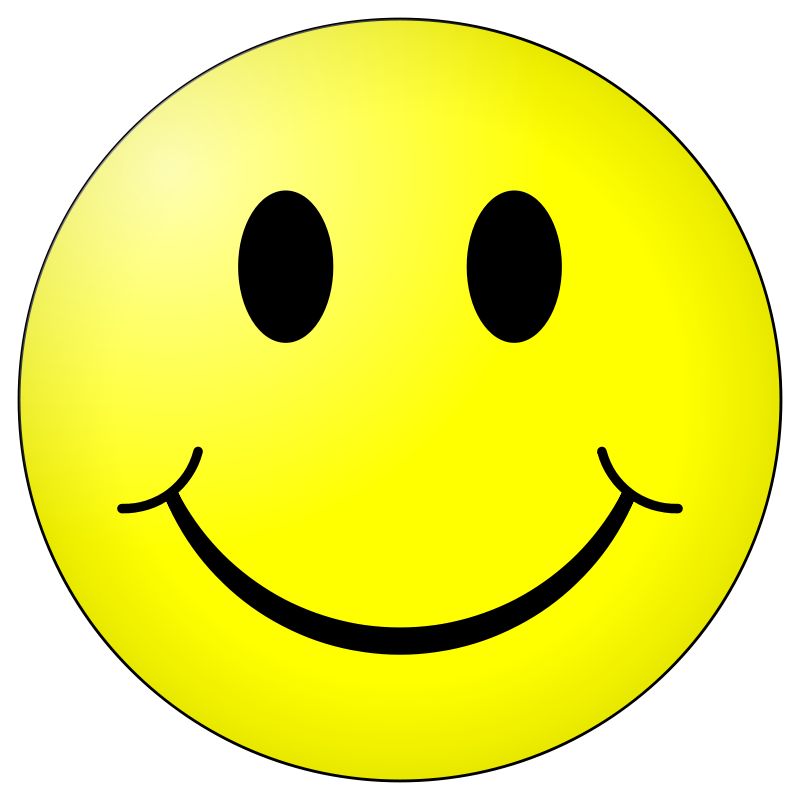 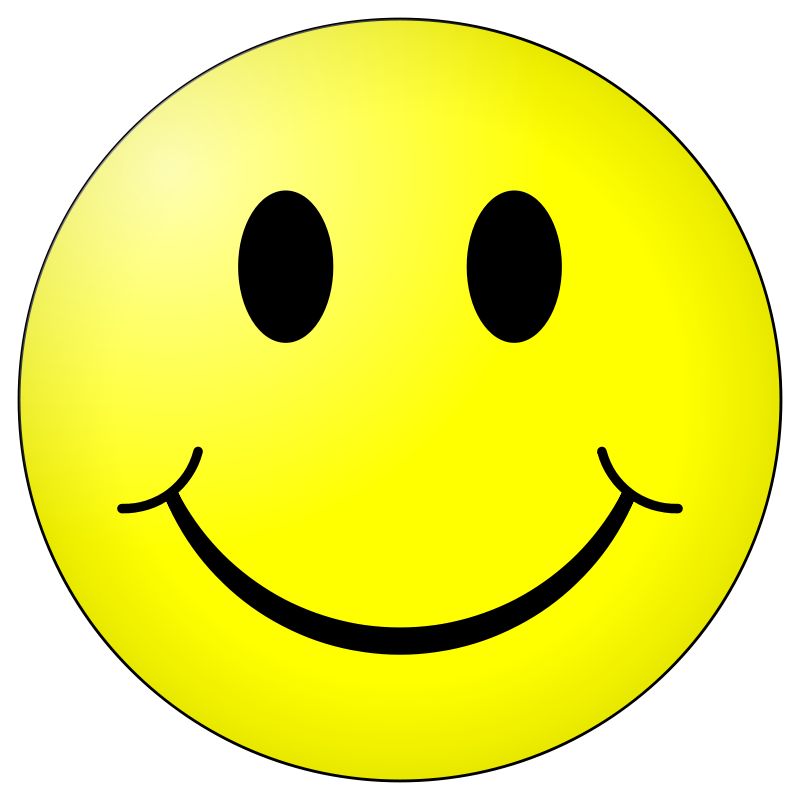 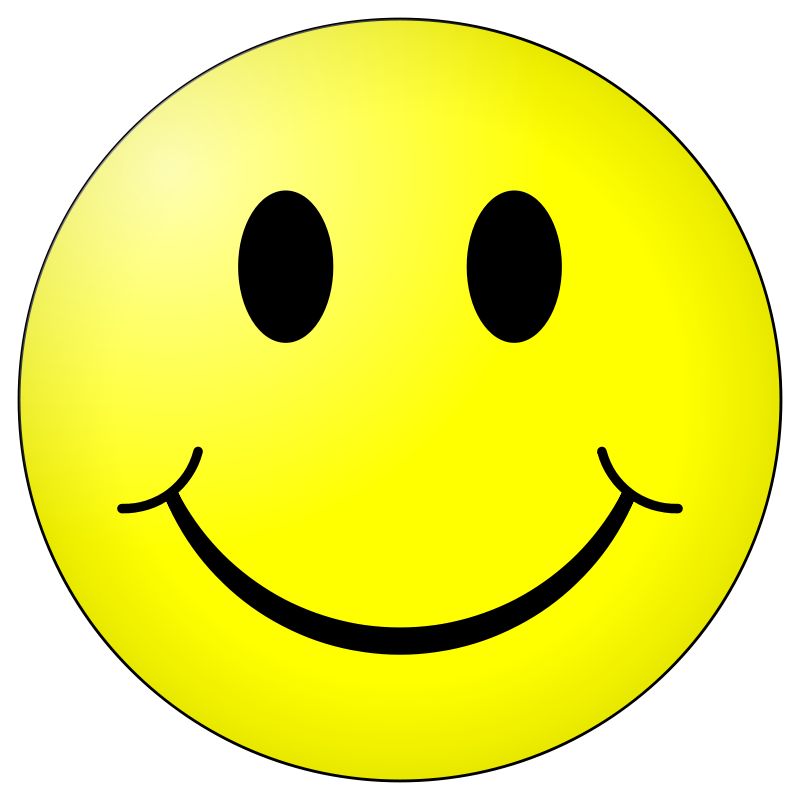 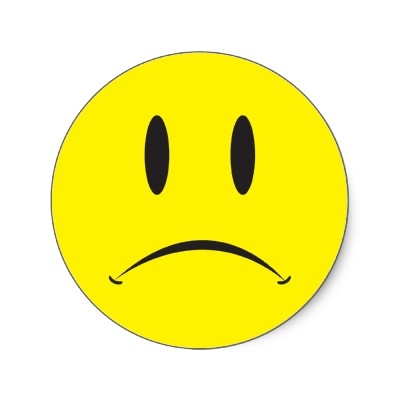 [Koren+ ’07]
21
Roadmap
Node Roles
Node Proximity
Graph-theoretic Approaches
Effective Conductance
Guilt-by-association techniques
Applications
Summary
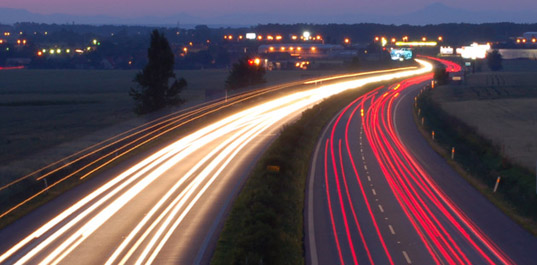 22
Guilt-by-Association Techniques
?
Given: 
 graph and
 few labeled nodes
?
Find: class (red/green)
         for rest nodes
Assuming: network
         effect (homophily/ 
          heterophily)
?
Fraudster
red
green
Accomplice
Honest
23
Guilt-by-Association Techniques
Belief Propagation (BP)                   Bayesian 
Semi-supervised Learning (SSL) 
Random Walk with Restarts (RWR)   Google
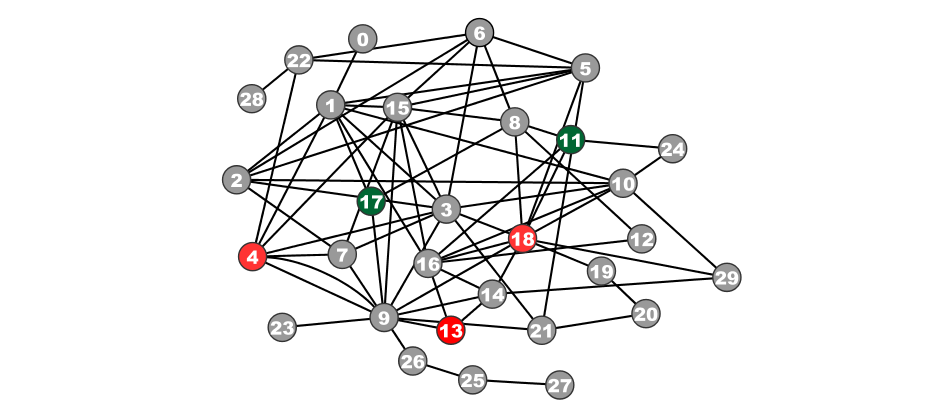 24
Belief  Propagation
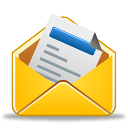 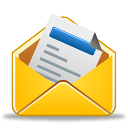 “Propagation matrix”:
Homophily
Iterative message-based method
AI
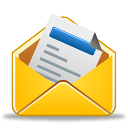 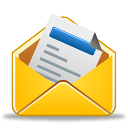 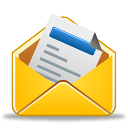 class of receiver
class of
sender
...
until stop criterion fulfilled
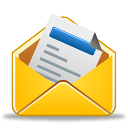 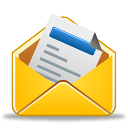 1st round
2nd round
Heterophily
Usually same diagonal = homophily factor h
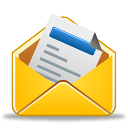 PL
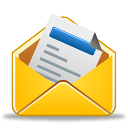 [Pearl ‘82][Yedidia+ ’02] … [Gonzalez+ ‘09][Chechetka+ ‘10]
25
[Speaker Notes: Class of receiver / class of sender : without bubbles]
Belief Propagation Equations
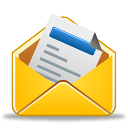 message(i −> j) ≈ belief(i)  homophily strength
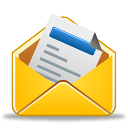 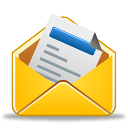 i
j
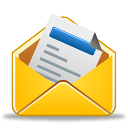 …
…
26
[Speaker Notes: Equations of original BP: “Notice non-linearity” + grey background + citations  na xwrisw sta 2 + zwgrafia sto xarti (prior belief san tou ukang, + mhnymata geitonwn

NOTATION for messages etc  - this is non-linear]
Belief Propagation Equations
belief of i
prior 
belief
i
j
messages from neighbors
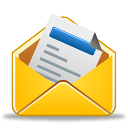 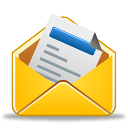 …
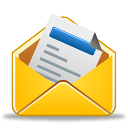 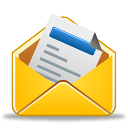 27
[Speaker Notes: Equations of original BP: “Notice non-linearity” + grey background + citations  na xwrisw sta 2 + zwgrafia sto xarti (prior belief san tou ukang, + mhnymata geitonwn

NOTATION for messages etc  - this is non-linear]
Guilt-by-Association Techniques
Belief Propagation (BP)                   Bayesian 
Semi-supervised Learning (SSL) 
Random Walk with Restarts (RWR)   Google
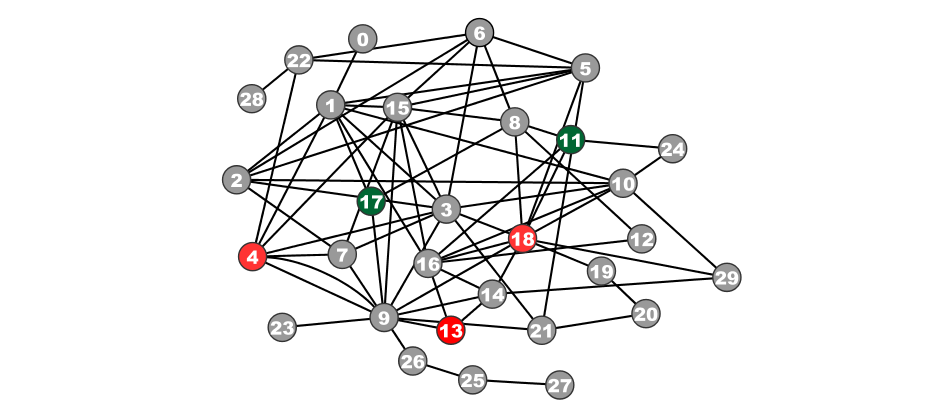 28
Semi-Supervised Learning (SSL)
graph-based
few labeled nodes
edges: similarity             
                 between nodes

Inference: exploit 
                    neighborhood
                    information
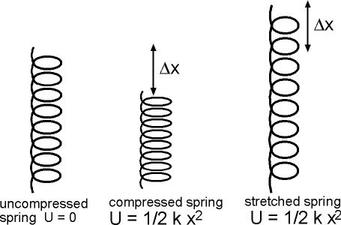 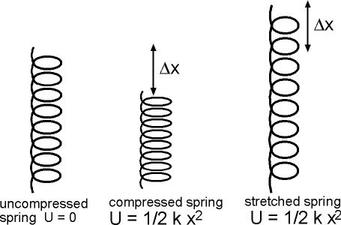 ?
-0.3
?
0.8
STEP

1
STEP

2
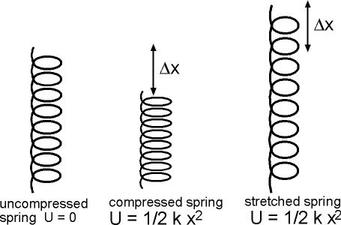 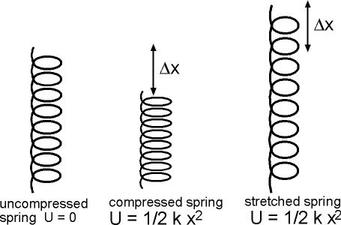 -0.1
0.8
-0.3
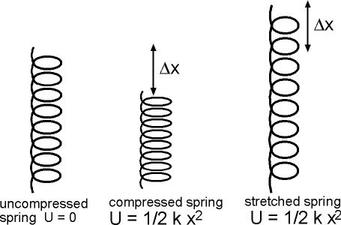 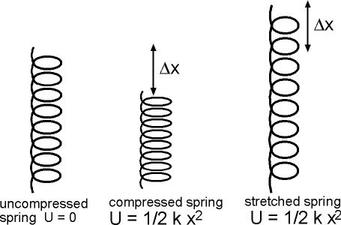 0.6
[Zhou ‘06][Ji, Han ’10]…
29
[Speaker Notes: We can exploit network effects which are springs to find the unknown labels – birds of a feather flop together]
SSL Equation
homophily strength of neighbors
~”stiffness of spring”
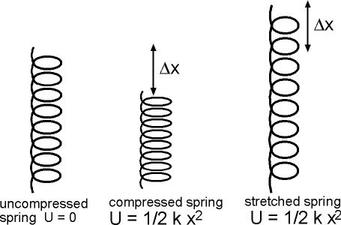 ?
-0.3
0.8
?
1
    1 
        1
d1
  d2 
     d3
0
 1
 0
0  1  0
1  0  1
0  1  0
?
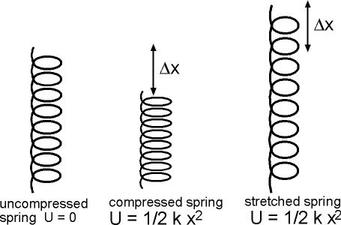 graph
structure
final 
labels
known 
labels
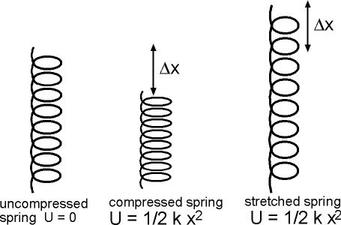 30
[Speaker Notes: We can exploit network effects which are springs to find the unknown labels – birds of a feather flop together]
Guilt-by-Association Techniques
Belief Propagation (BP)                   Bayesian 
Semi-supervised Learning (SSL) 
Random Walk with Restarts (RWR)   Google
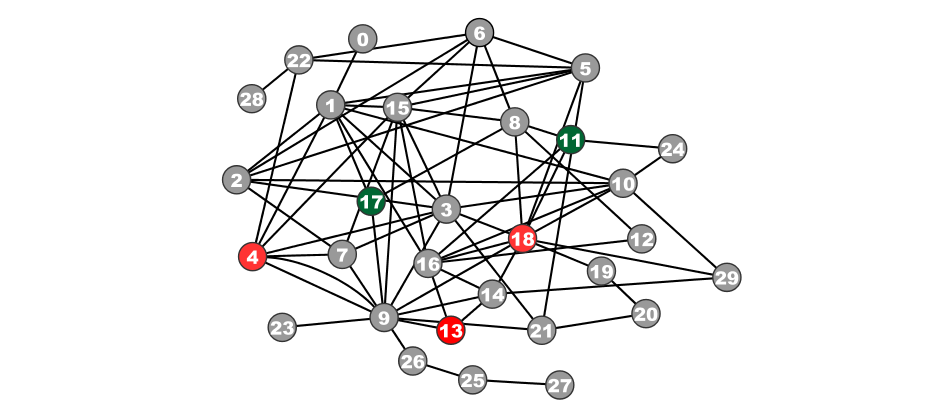 31
Personalized Random Walk with Restarts (RWR)
measure relevance
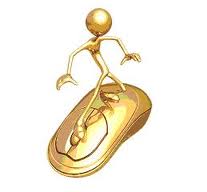 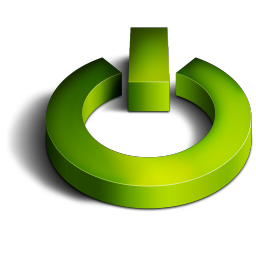 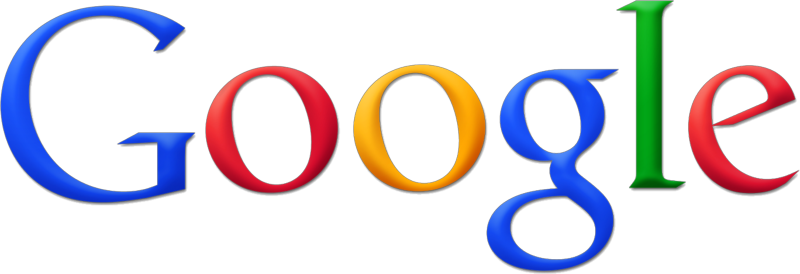 [Brin+ ’98][Haveliwala ’03][Tong+ ‘06][Minkov, Cohen ‘07]…
32
[Speaker Notes: Remember to mention: 
Standard ALGEBRA NOTATION: bold capital, lowercase + extra citations (logo ths google)
 more important wrt STARTING NODE
This is the equation for RWR and we will elaborate on it later]
restart prob
RWR
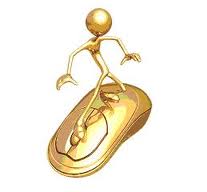 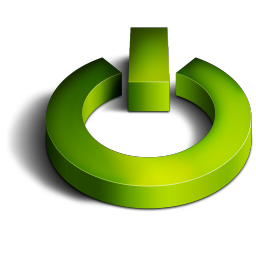 0
 1
 0
?
0  ½ ½
½  0 ½
0   1  0
1
    1 
        1
starting 
vector
graph
structure
relevance
vector
33
[Speaker Notes: Remember to mention: 
Standard ALGEBRA NOTATION: bold capital, lowercase + extra citations (logo ths google)
 more important wrt STARTING NODE
This is the equation for RWR and we will elaborate on it later]
Correspondence of Methods
Random Walk with Restarts (RWR) ≈
Semi-supervised Learning (SSL) ≈
Belief Propagation (BP)
0  1  0
1  0  1
0  1  0
?
0
 1
 1
[Koutra+ ’11: Unifying Guilt-by-Association Approaches: Theorems and Fast Algorithms]
34
Roadmap
Node Roles
Node Proximity
Graph-theoretic Approaches
Guilt-by-association techniques
Applications
Summary
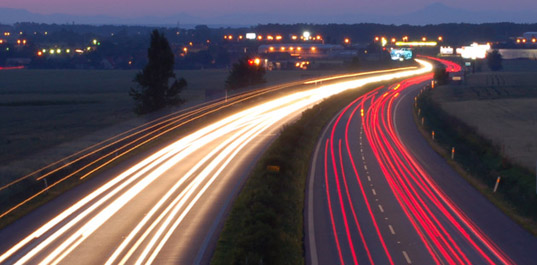 35
Foils on apps: byProf. Hanghang TONG
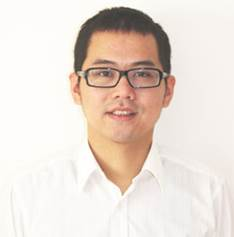 36
[Speaker Notes: Fact for cyber security – victim servers attacked by malicious bots]
Ranking-related Tasks - autoCaptioning
37
[Speaker Notes: Fact for cyber security – victim servers attacked by malicious bots]
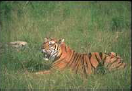 {
}
Cat
Forest
Grass
Tiger
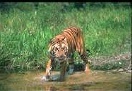 {?, ?, ?,}
gCaP: Automatic Image Caption
Q
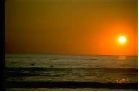 …
{
}
Sea
Sun
Sky
Wave
?
A: Proximity!
       [Pan+ KDD2004]
38
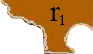 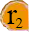 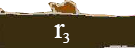 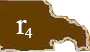 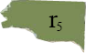 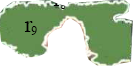 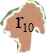 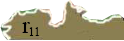 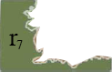 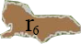 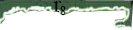 Sea
Sun
Sky
Wave
Cat
Forest
Tiger
Grass
Region
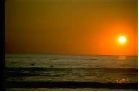 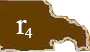 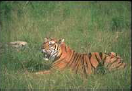 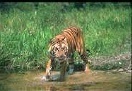 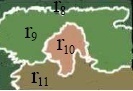 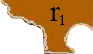 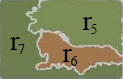 Image
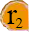 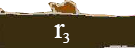 Test Image
Keyword
39
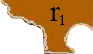 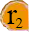 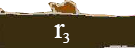 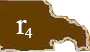 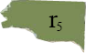 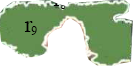 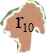 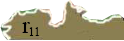 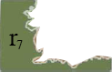 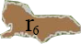 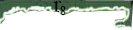 Region
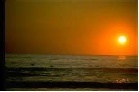 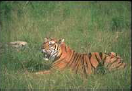 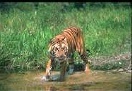 Image
Test Image
{Grass, Forest, 
Cat, Tiger}
Sea
Sun
Sky
Wave
Cat
Forest
Tiger
Grass
Keyword
CIKM, 2008
40
User-specificpatterns
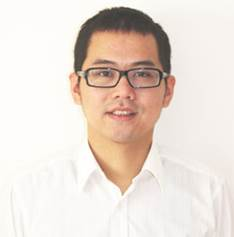 Prof Hanghang TONG
41
[Speaker Notes: Fact for cyber security – victim servers attacked by malicious bots]
Center-Piece Subgraph(CePS)
Input
Output
CePS guy
CePS
Original Graph
Q: How to find hub for the black nodes?
A: Proximity! [Tong+ KDD 2006]
Red:  Max (Prox(A, Red) x Prox(B, Red) x Prox(C, Red))
42
CePS: Example
3-43
More applications
44
[Speaker Notes: Fact for cyber security – victim servers attacked by malicious bots]
Cyber Security
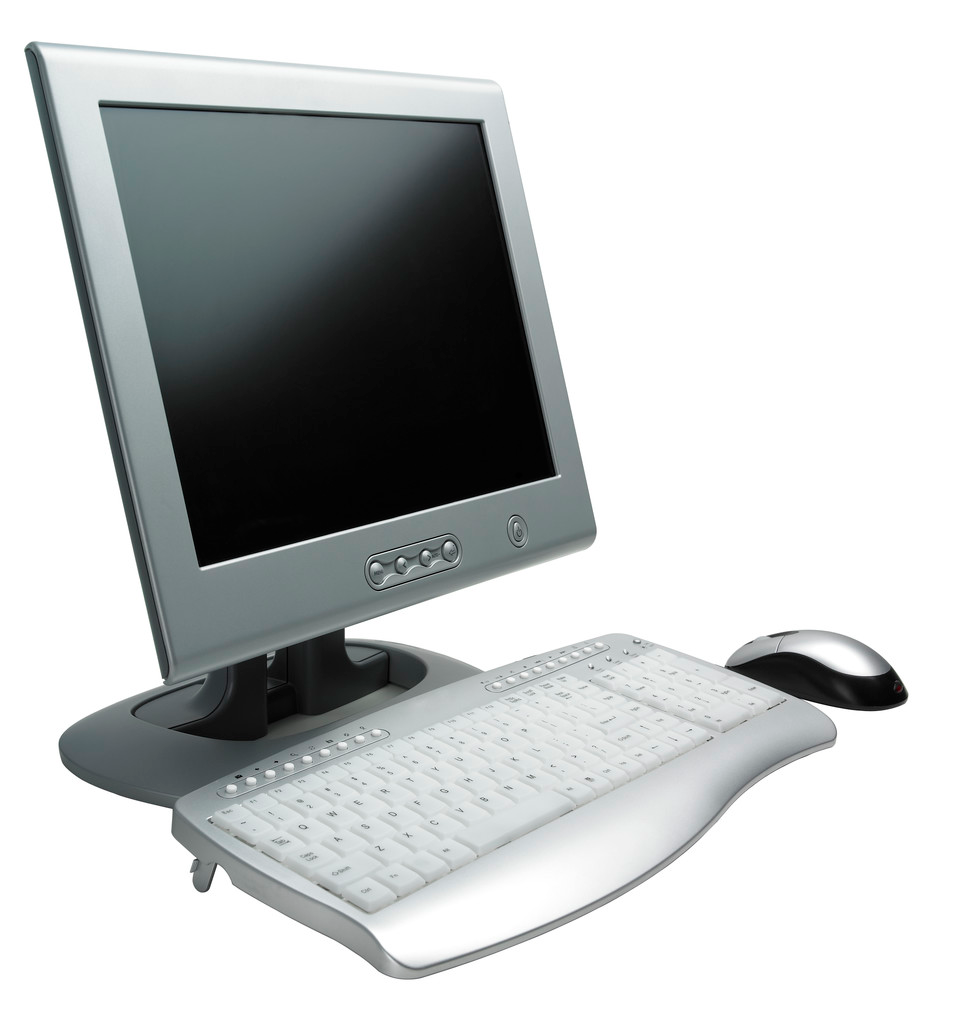 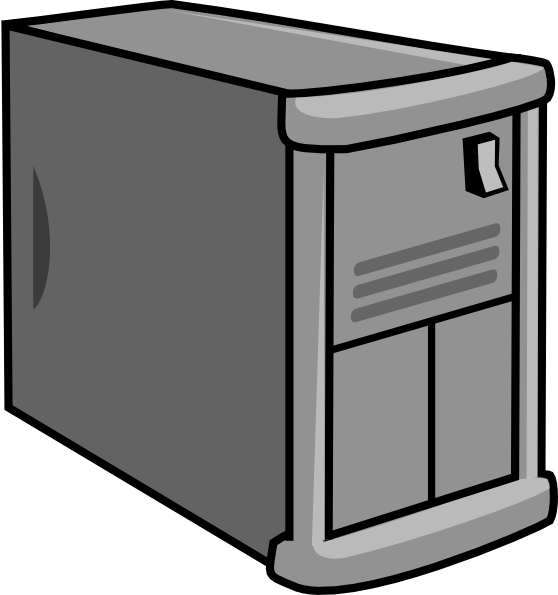 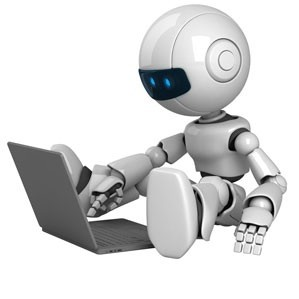 bot
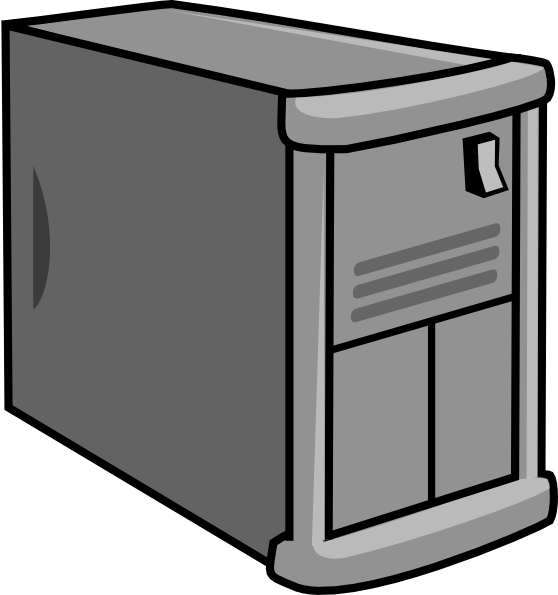 ?
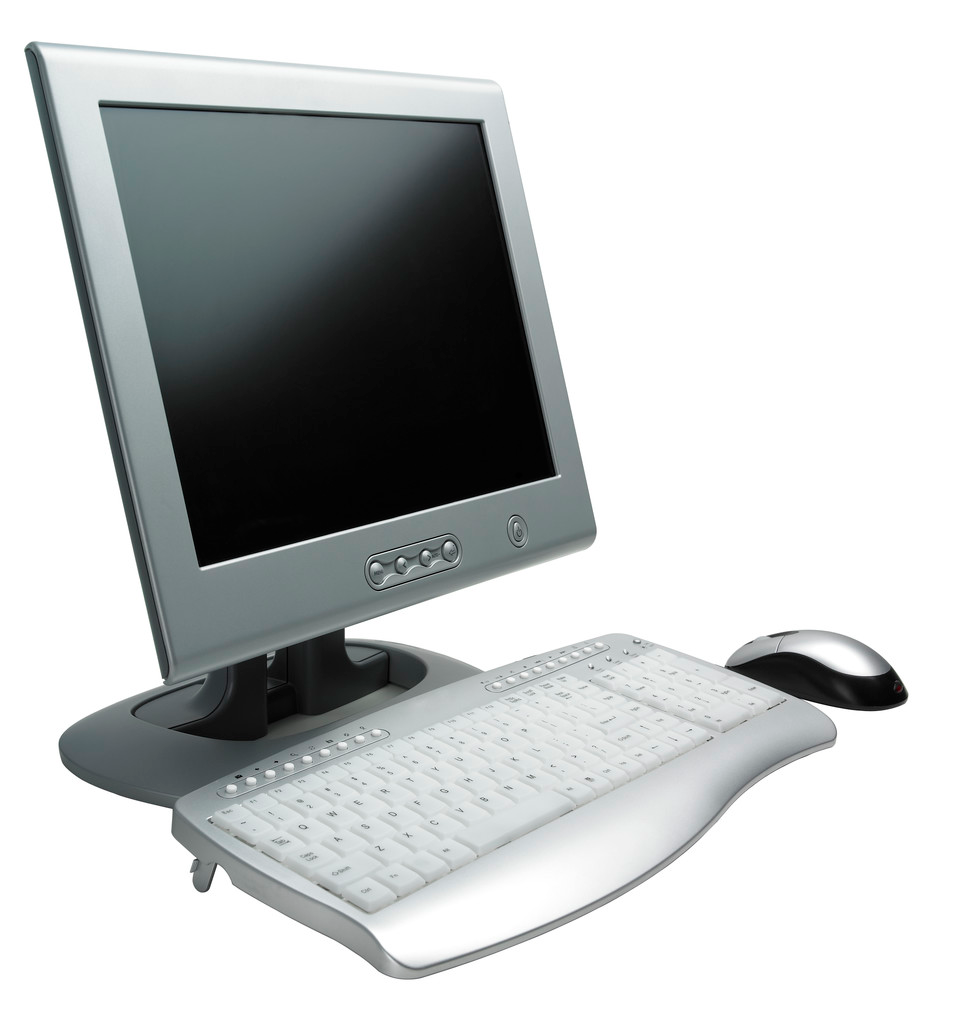 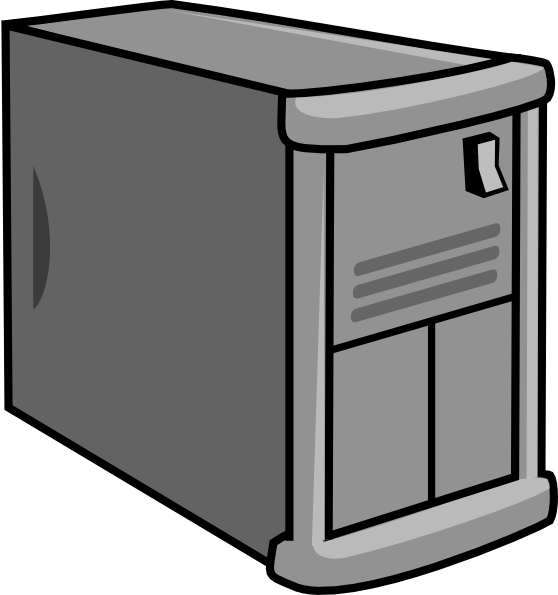 ?
botnet members?
victims?
[Kephart+ ’95][Kolter+ ’06][Song+ ’08-’11][Chau+ ‘11]…
45
[Speaker Notes: Fact for cyber security – victim servers attacked by malicious bots]
Fraud Detection
?
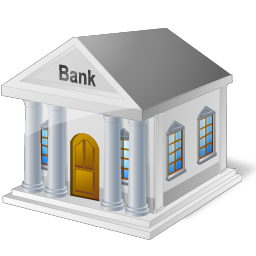 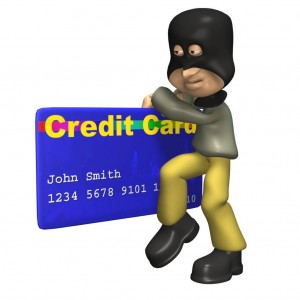 fraudster
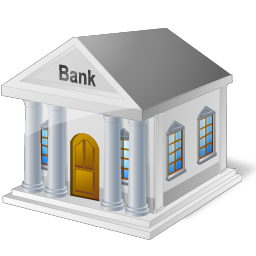 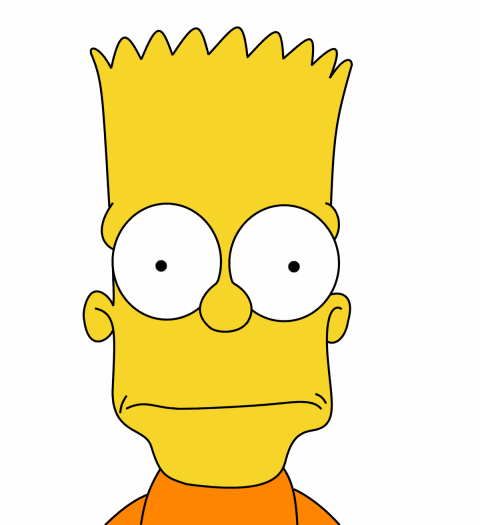 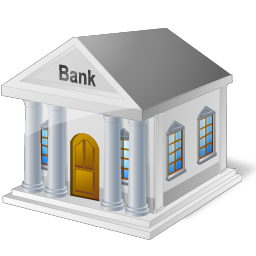 ?
fraudsters?
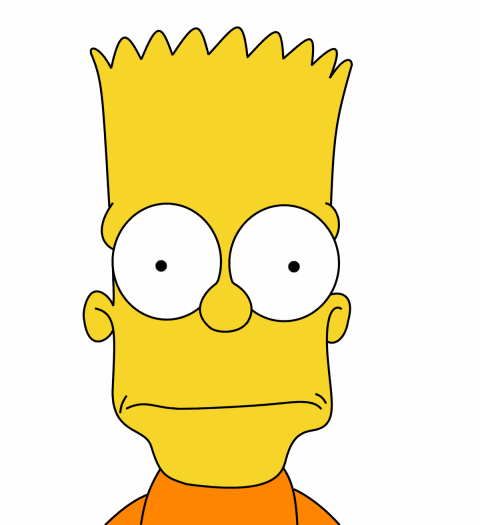 Lax controls?
[Neville+ ‘05][Chau+ ’07][McGlohon+ ’09]…
46
[Speaker Notes: 1 out of 10 Americans have been victims of credit card fraud]
Even More Applications
Clustering 
Proximity as input [Ding+ KDD 2007]
Email  management [Minkov+ CEAS 06].
Business Process Management  [Qu+ 2008] 
ProSIN
Listen to clients’ comments [Tong+ 2008]
TANGENT
Broaden Users’ Horizon [Oonuma & Tong + 2008]
Ghost Edge
Within Network Classification [Gallagher & Tong+ KDD08 b]
…
3-47
Roadmap
Node Roles
Node Proximity
Graph-theoretic Approaches
Effective Conductance
Guilt-by-association techniques
Applications
Summary
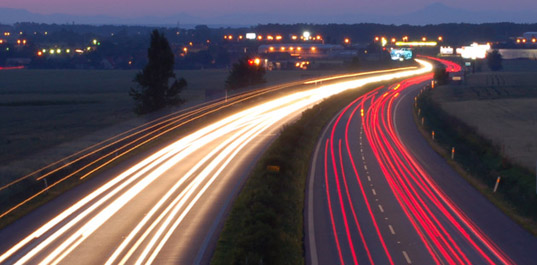 48
Summary
Node Roles and Proximity are complementary
Node Proximity: 
Building block for many applications!
Many ways to define similarities.
All the guilt-by-association techniques and effective conductance are similar.
49
Papers at
http://www.cs.cmu.edu/~dkoutra/pub.htm
http://www-cs.ccny.cuny.edu/~tong/
50
What we will cover next
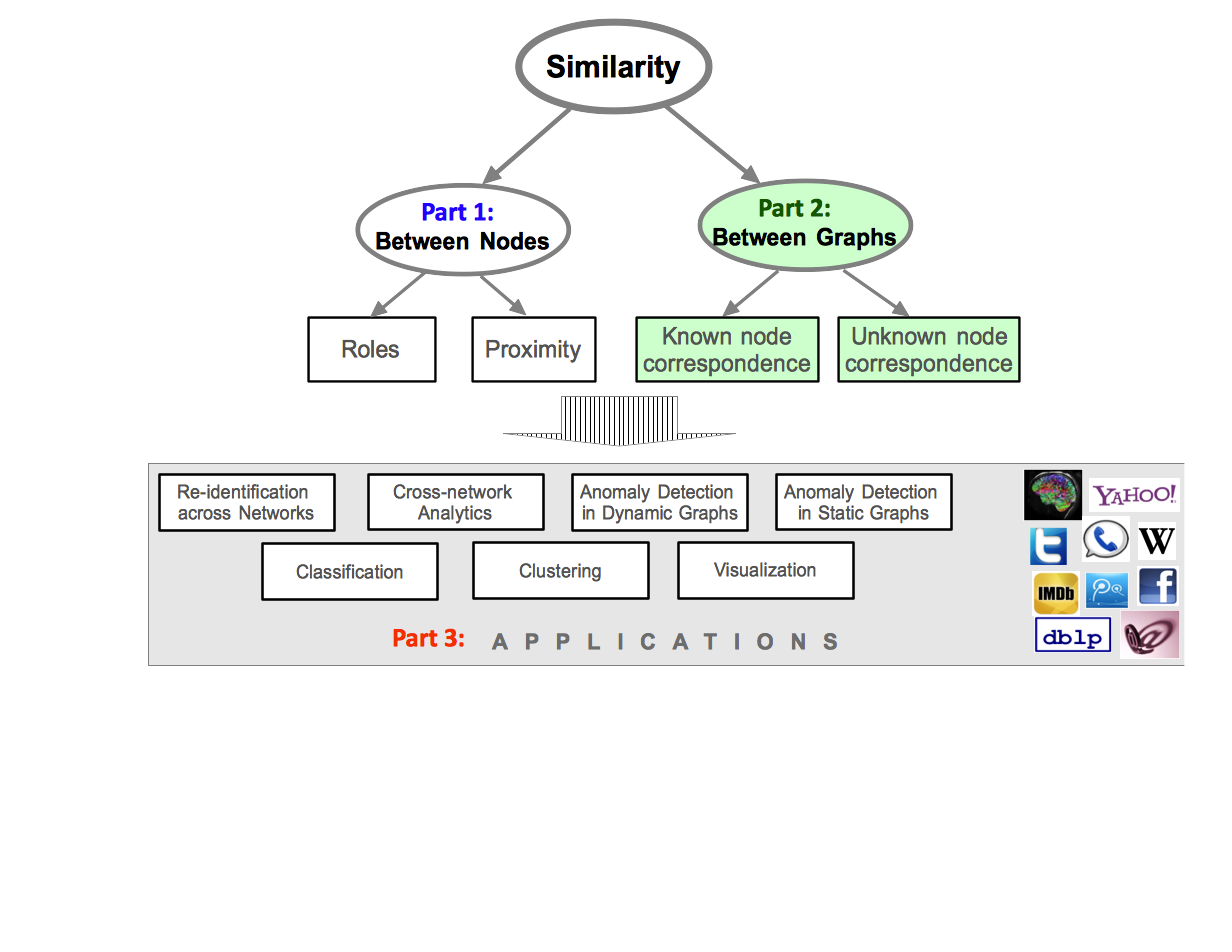 51
References
Yehuda Koren, Stephen C. North, and Chris Volinsky. 2007. Measuring and extracting proximity graphs in networks. ACM TKDD 1, 3, Article 12 (Dec. 2007). 
Danai Koutra, Tai-You Ke, U. Kang, Duen Horng Chau, Hsing-Kuo Kenneth Pao, and Christos Faloutsos. 2011. Unifying guilt-by-association approaches: theorems and fast algorithms. ECML PKDD'11
Sergey Brin and Lawrence Page. 1998. The anatomy of a large-scale hypertextual Web search engine. In World Wide Web 7 (WWW7).
Jonathan S. Yedidia, William T. Freeman, and Yair Weiss. 2003. Understanding belief propagation and its generalizations. In Exploring artificial intelligence in the new millennium, Gerhard Lakemeyer and Bernhard Nebel (Eds.).
Glen Jeh and Jennifer Widom. 2002. SimRank: a measure of structural-context similarity. ACM SIGKDD 2002.
Ioannis Antonellis, Hector Garcia Molina, and Chi Chao Chang. 2008. Simrank++: query rewriting through link analysis of the click graph. Proc. VLDB Endow. 1, 1 (August 2008), 408-421.
52
References
Peter G. Doyle and J. Laurie Snell. Random walks and electric networks, The Mathematical Association of America, 1984.
C. Faloutsos, K. S. McCurley, and A. Tomkins. Fast discovery of connection subgraphs. In Proc. 10th ACM SIGKDD conference, pages 118–127, 2004.
T.H. Haveliwala (2002) Topic-Sensitive Pagerank. In WWW, 517-526, 2002.
J.Y. Pan, H.J. Yang, C. Faloutsos & P. Duygulu. (2004) Automatic multimedia cross-modal correlation discovery. In KDD, 653-658, 2004.
J. Sun, H. Qu, D. Chakrabarti & C. Faloutsos. (2005) Neighborhood Formation and Anomaly Detection in Bipartite Graphs. In ICDM, 418-425, 2005.
W. Cohen. (2007) Graph Walks and Graphical Models. Draft.
A. Agarwal, S. Chakrabarti & S. Aggarwal. (2006) Learning to rank networked entities. In KDD, 14-23, 2006.
S. Chakrabarti. (2007) Dynamic personalized pagerank in entity-relation graphs. In WWW, 571-580, 2007.
F. Fouss, A. Pirotte, J.-M. Renders, & M. Saerens. (2007) Random-Walk Computation of Similarities between Nodes of a Graph with Application to Collaborative Recommendation. IEEE Trans. Knowl. Data Eng. 19(3), 355-369 2007.
53
References
H. Tong & C. Faloutsos. (2006) Center-piece subgraphs: problem definition and fast solutions. In KDD, 404-413, 2006.
H. Tong, C. Faloutsos, & J.Y. Pan. (2006) Fast Random Walk with Restart and Its Applications. In ICDM, 613-622, 2006.
H. Tong, Y. Koren, & C. Faloutsos. (2007) Fast direction-aware proximity for graph mining. In KDD, 747-756, 2007.
H. Tong, B. Gallagher, C. Faloutsos, & T. Eliassi-Rad. (2007) Fast best-effort pattern matching in large attributed graphs. In KDD, 737-746, 2007.
H. Tong, S. Papadimitriou, P.S. Yu & C. Faloutsos. (2008) Proximity Tracking on Time-Evolving Bipartite Graphs. to appear in SDM 2008.
B. Gallagher, H. Tong, T. Eliassi-Rad, C. Faloutsos. Using Ghost Edges for Classification in Sparsely Labeled Networks. KDD 2008
H. Tong, Y. Sakurai, T. Eliassi-Rad, and C. Faloutsos. Fast Mining of Complex Time-Stamped Events CIKM 08
H. Tong, H. Qu, and H. Jamjoom. Measuring Proximity on Graphs with Side Information. Submitted.
Einat Minkov, William W. Cohen, and Andrew Y. Ng. 2006. Contextual search and name disambiguation in email using graphs. ACM SIGIR '06.
54
References
David Liben-Nowell and Jon Kleinberg. 2003. The link prediction problem for social networks. CIKM '03.
Ryan N. Lichtenwalter, Jake T. Lussier, and Nitesh V. Chawla. 2010. New perspectives and methods in link prediction. KDD '10.
Dmitry Lizorkin, Pavel Velikhov, Maxim Grinev, and Denis Turdakov. 2010. Accuracy estimate and optimization techniques for SimRank computation.
 Weiren Yu; Xuemin Lin; Jiajin Le, "A Space and Time Efficient Algorithm for SimRank Computation”, 2010. 12th International Asia-Pacific Web Conference (APWEB), pp.164-170.
Dániel Fogaras and Balázs Rácz. 2005. Scaling link-based similarity search.  WWW '05.
Vincent D. Blondel, Anahí Gajardo, Maureen Heymans, Pierre Senellart, and Paul Van Dooren. 2004. A Measure of Similarity between Graph Vertices: Applications to Synonym Extraction and Web Searching. SIAM Rev. 46, 4 (April 2004), 647-666.
55